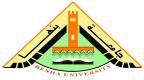 بسم الله الرحمن الرحيم
المحاضرة الخامسة     
المقدمة والنظرية التاريخية عند بن خلدون
Sociological texts 
نصوص اجتماعية
By 
DR. Karima samer el hosary
The  Muqaddimah  and  Ibn  Khaldim's Historical  Method Combined  with  his  thorough  understandings  of  Classical  and Islamic  history,  Ibn  Khaldun's  direct  involvement  within  the  fractious sphere  of  North  African  and  Andalusian  politics  provided  him  with  the data  necessary  to  begin  synthesizing  and  documenting  his experiences.  Like  Machiavelli  after  him,  he  hoped  to  use  the  knowledge accrued  over  a  thirty-year  career  to  discern  general  principles  of  history, society,  and  politics  as  a  means  of  providing  lessons  and  offering  advice to  contemporary  and  future  political leaders.42 In  order  to  accomplish  this  task,  Ibn  Khaldun  intended  to  explain the  steady  political  dissolution  of  Islamic  North  Africa  and  Spain  well under  way  in  his  time.  He  wanted  to  understand  how  the  Islamic peoples43—more  specifically,  the  Islamic  political  associations—of  the Maghreb  had  disintegrated  so  completely  over  the  course  of  several hundred  years.
Why  were  the  North  African  states  so  unstable?  Why were  attempts  at  unification  so  few  and,  when  attempted,  so catastrophic?44 These  locally  concerned  questions  naturally  led  Ibn  Khaldun  towards  the meta-historical,  structural,  and  philosophical:  what  is  the  nature  of history?  Why  and  how  do  empires  rise  and  fall?  What  is  politics  and  the purpose  of  government?  What  is  the  mobilizing  force  in  a  given  society? How  are  civilizations  built?  Like  the  early-modern  Western  political philosophers  and  historians  who  would  follow  him,  Ibn  Khaldun  found himself  confronting  questions  that  dealt  with  the  essence  of  human nature,  social organization,  and  social change.45
جنبًا إلى جنب مع فهمه الشامل للتاريخ الكلاسيكي والإسلامي، زودت مشاركة ابن خلدون المباشرة في المجال المتصدع للسياسة الأندلسية في شمال أفريقيا بالبيانات اللازمة للبدء في تجميع وتوثيق تجاربه. ومثل مكيافيلي من بعده، كان يأمل في استخدام المعرفة المتراكمة على مدى ثلاثين عاما من الحياة المهنية للتمييز بين المبادئ العامة للتاريخ والمجتمع والسياسة كوسيلة لتوفير الدروس وتقديم المشورة للقادة السياسيين المعاصرين والمستقبلين.
من أجل إنجاز هذه المهمة، عزم ابن خلدون على تفسير التفكك السياسي المطرد لشمال أفريقيا الإسلامية وإسبانيا الذي بدأ في عهده. وأراد أن يفهم كيف أن الشعوب الإسلامية وبشكل أكثر تحديدا، الجماعات السياسية الإسلامية -في المغرب العربي قد تفككت تماما على مدى عدة مئات من السنين. لماذا كانت دول شمال أفريقيا غير مستقرة إلى هذا الحد؟
هذه الأسئلة المعنية محلياً قادت بشكل طبيعي ابن خلدون نحو دراسة ما وراء التاريخ البنيوي والفلسفي في محاولة للتعرف على طبيعة التاريخ؟ لماذا وكيف تنهض الامبراطوريات وتسقط؟ ما هي السياسة والغرض من الحكومة؟ ما هي القوة المعبئة في مجتمع معين؟ وأخيرا كيف تبنى الحضارات؟
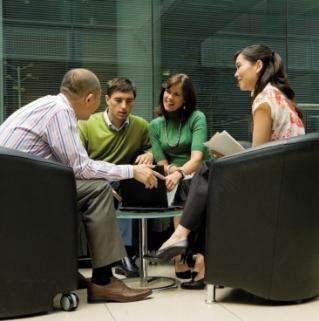 Thank you